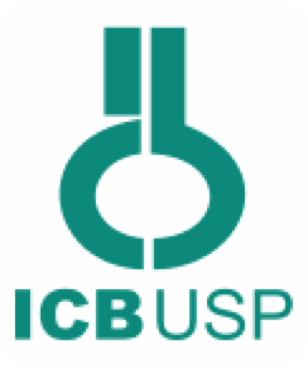 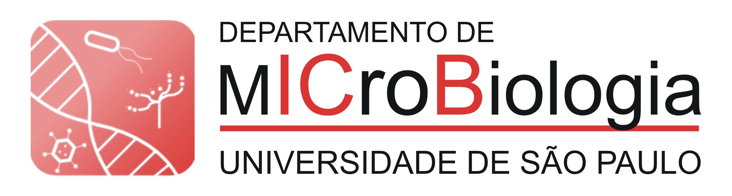 BMM 0124 Microbiologia Básica 
Química Ambiental

2020
Professores
Bacteriologia
Virologia
Micologia
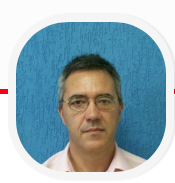 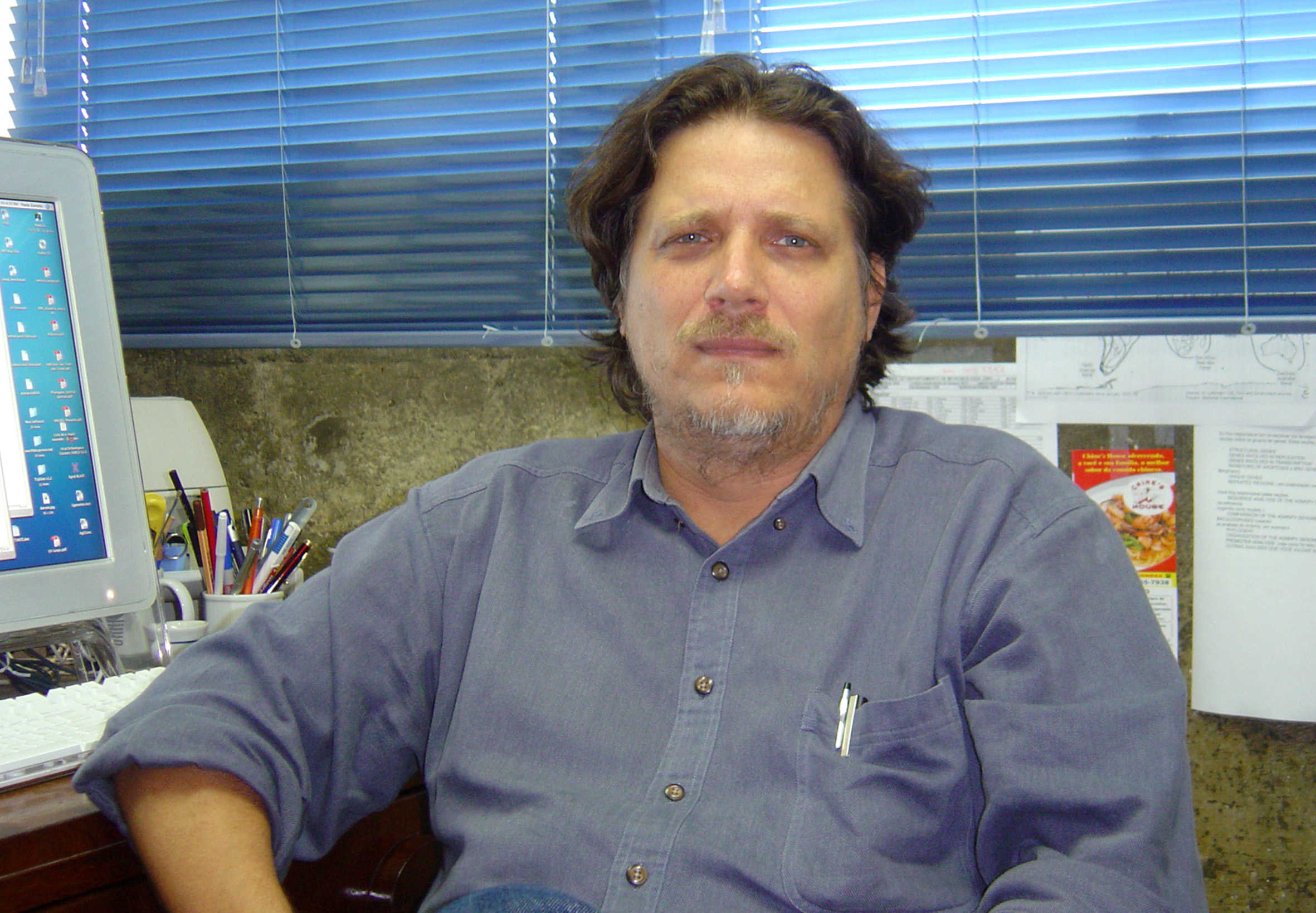 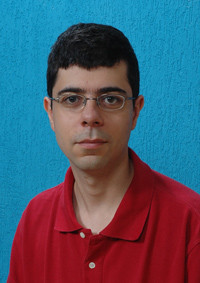 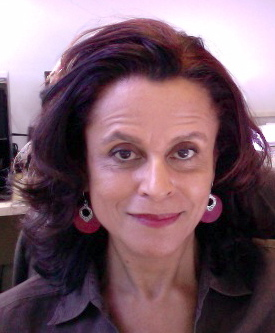 Dr. Gabriel Padilla
 (GP) Responsável
gpadilla@icb.usp.br
Dra. Luiziana F. da Silva
		 (LS)
Dr. Paolo Zanotto
(PZ)
Dr. Mario H. de Barros
 (MHB)
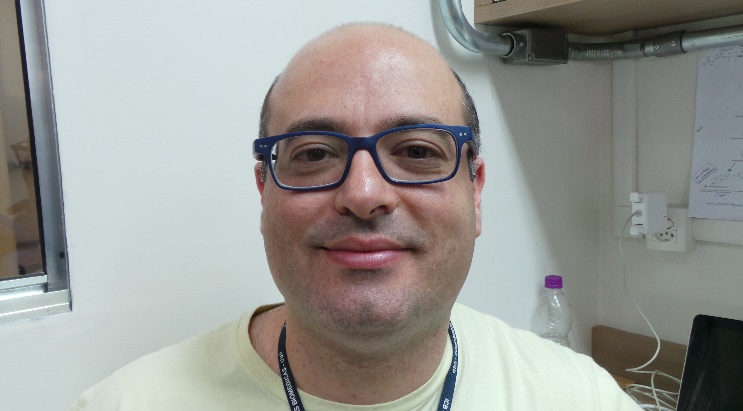 Monitor
Dr. Leandro Garrido
Apoio Técnico
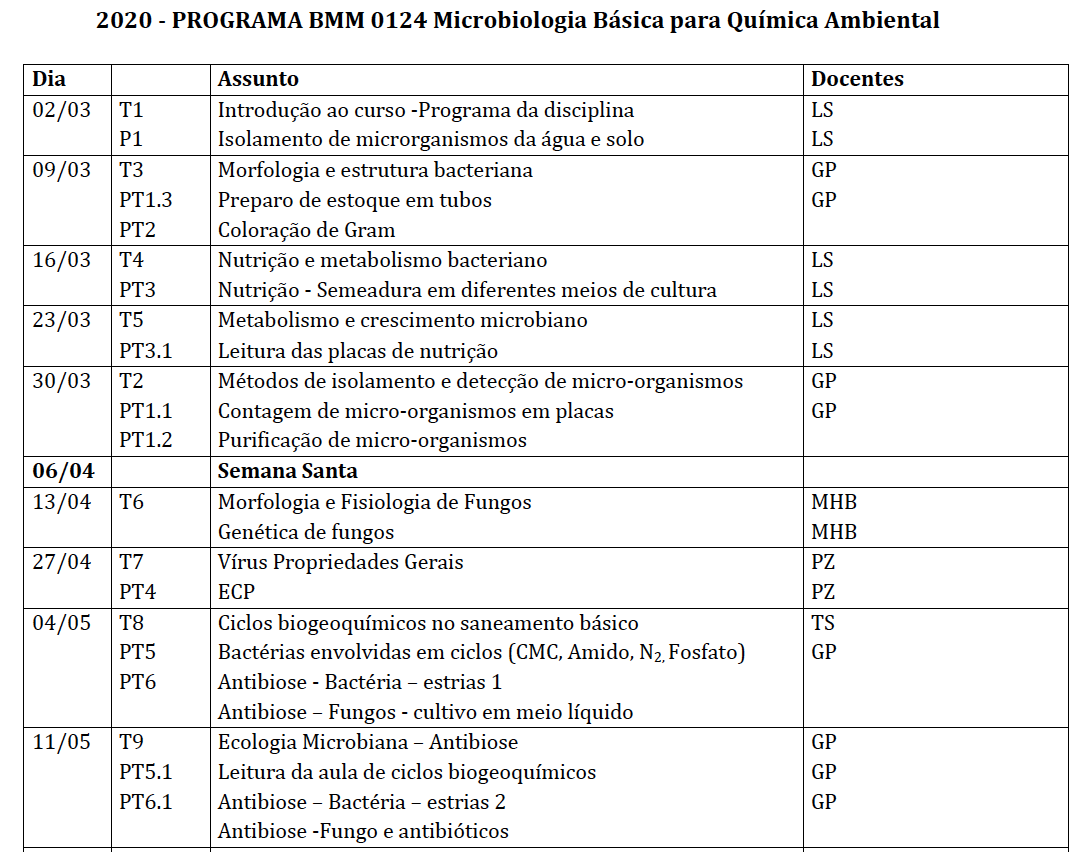 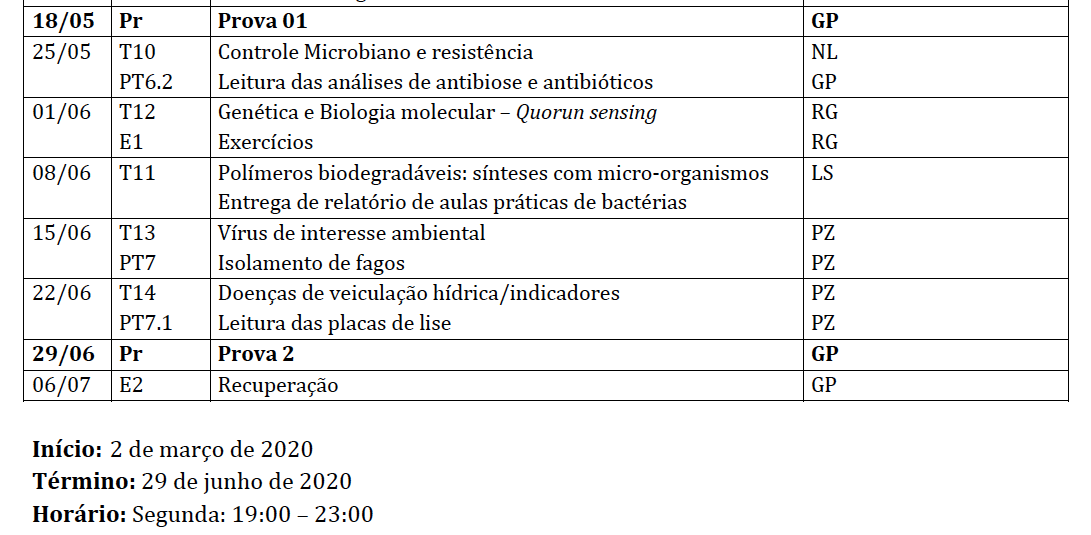 Métodos de Avaliação

Nota Final=Prova 01 (35%) + Prova 02 (35%) + Relatório das práticas de bactérias e fungos (15%) + Relatório de Virologia (10%) +Exercícios (5%)


Atenção

Não será aplicada prova para faltantes, salvo com apresentação de atestado médico emitido pelo HU.

Uso obrigatório de jaleco nas aulas práticas
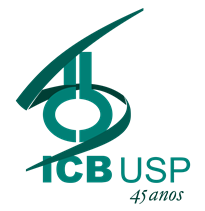 Porque estudar microbiologia?
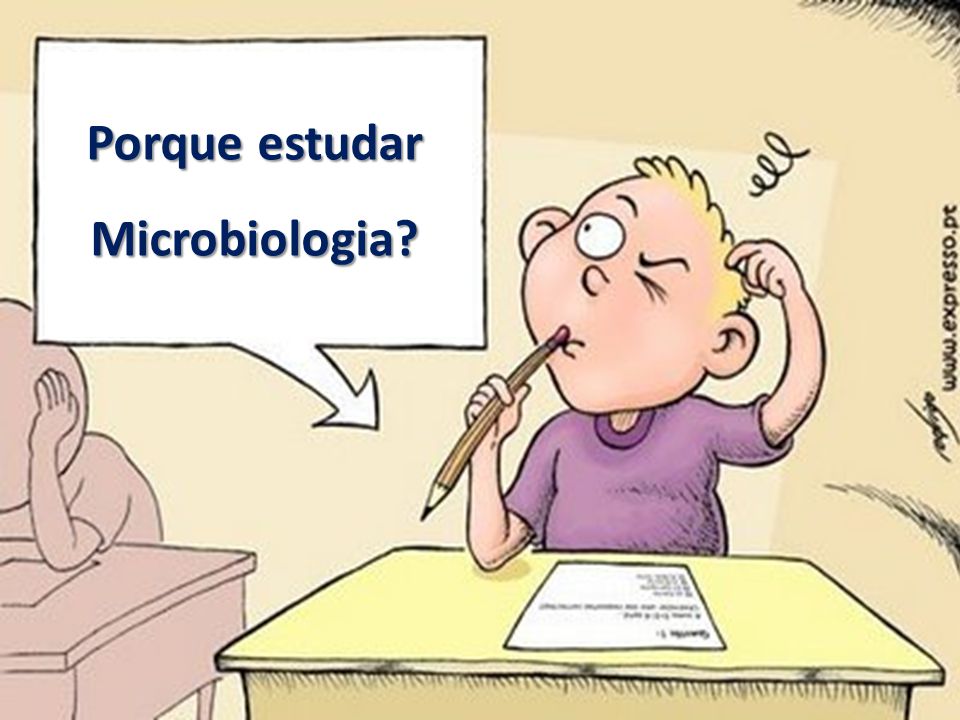 Bactérias
Por que estudar bactérias? 
Muitas bactérias são patogênicas, podendo causar doenças no homem, animais e plantas. 
Outras colonizam diferentes ambientes causando problemas como biocorrosão e biodeterioração. Embora a biodeterioração/biodegradação sejam eventos importantes na natureza, podem resultar em danos econômicos importantes. 
Diferentes moléculas foram desenvolvidas e apresentam sucesso no controle microbiano, mas genótipos resistentes são selecionados
Bactérias são importantes para a produção de moléculas de interesse industrial e ambiental
Potencial Biotecnológico - processos
BMM0124 
Microbiologia de Básica  - Química Ambiental
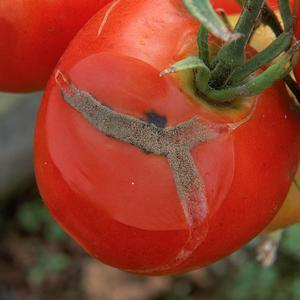 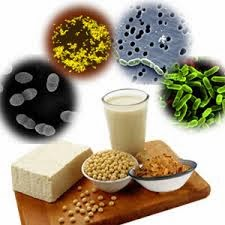 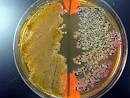 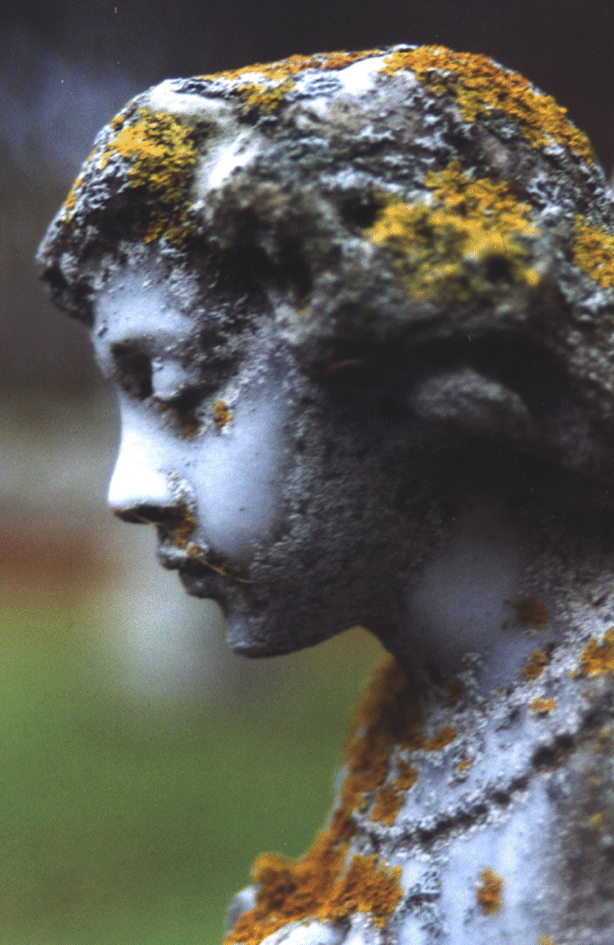 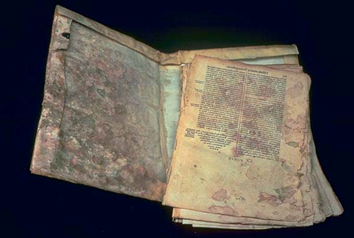 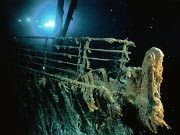 BMM0124 
Microbiologia de Básica  - Química Ambiental
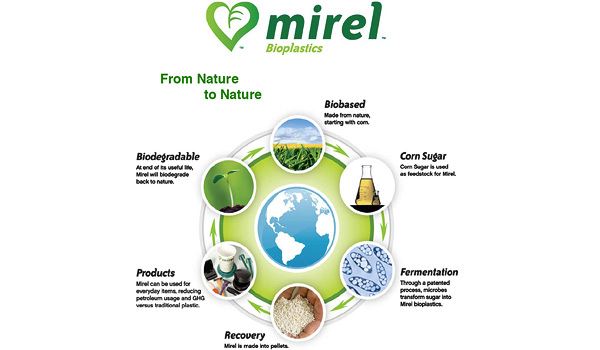 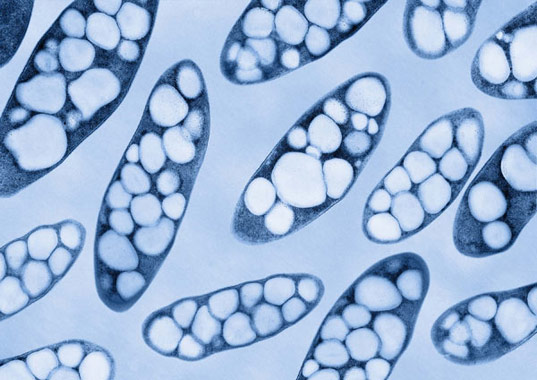 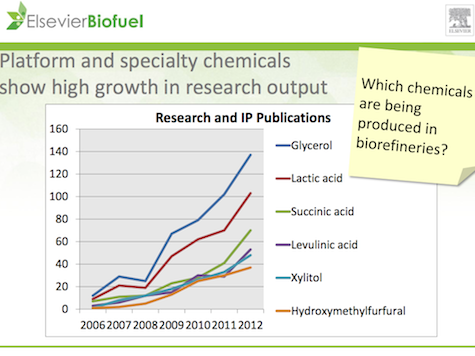 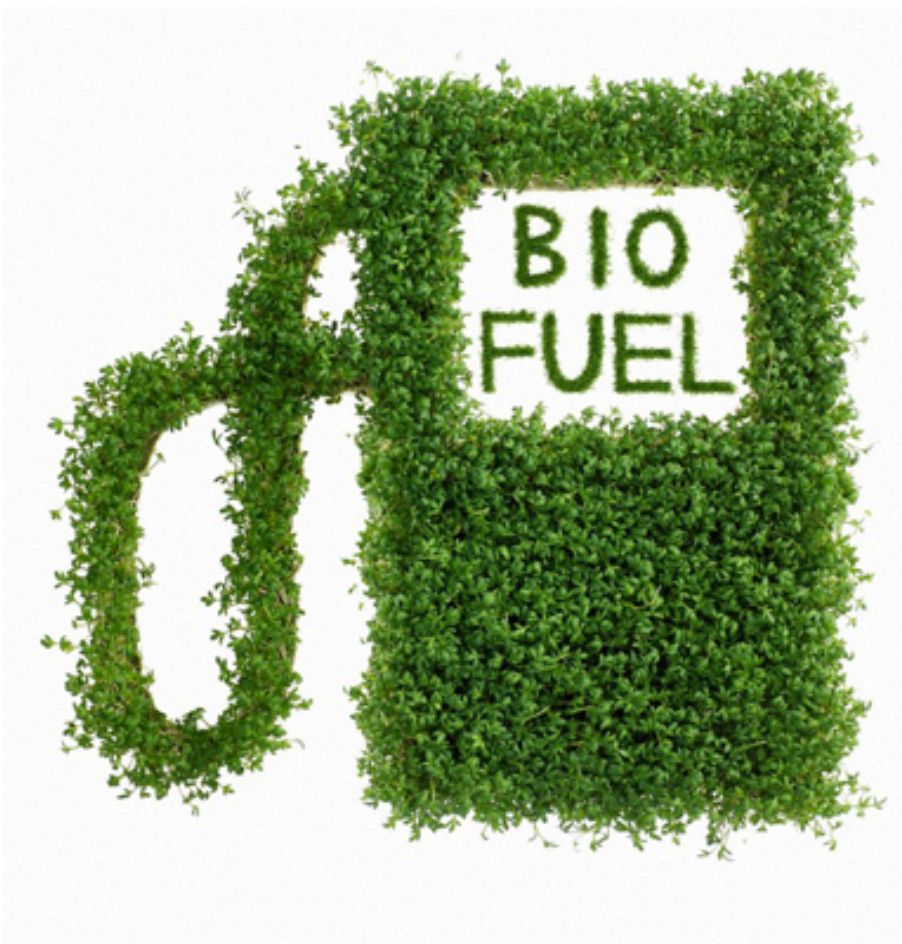 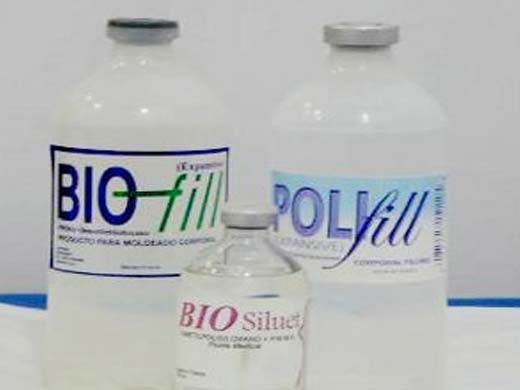 Origem dos Micro-organismos
Origem: em ambientes extremos da terra primitiva

Evolução:  3,5 bilhões de anos (BA)

Diversidade: ocupam todos os nichos disponíveis

Interagem com diferentes espécies
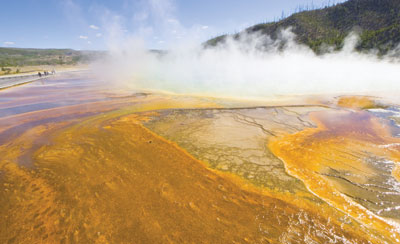 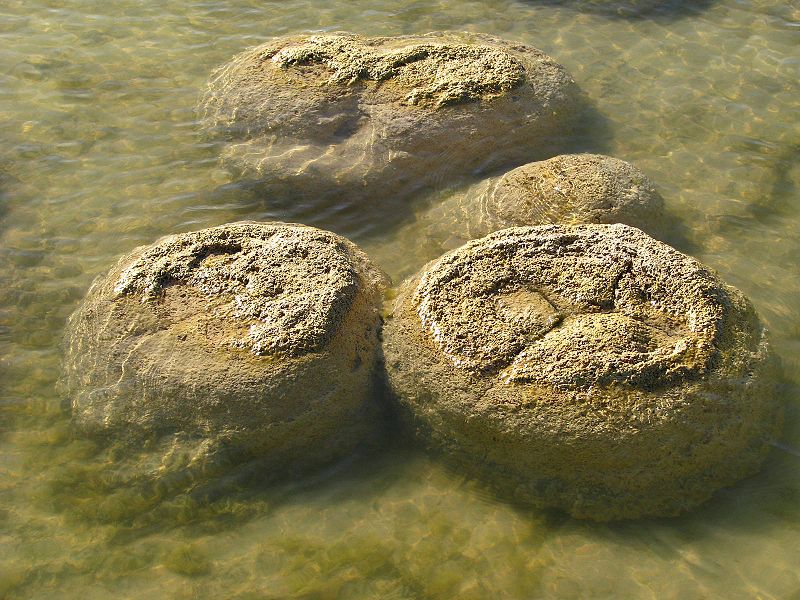 2.7 BA atrás: metano de origem biológica

3.4 BA atrás: evidências de sulfato reduzido

Consórcio anaeróbio: arqueias metanogênicas e metanotróficas, juntamente com bactérias sulfato redutoras
Estromatólito (3,5 bilhões de anos)
Os três domínios da vida
Eucariotos
Procariotos
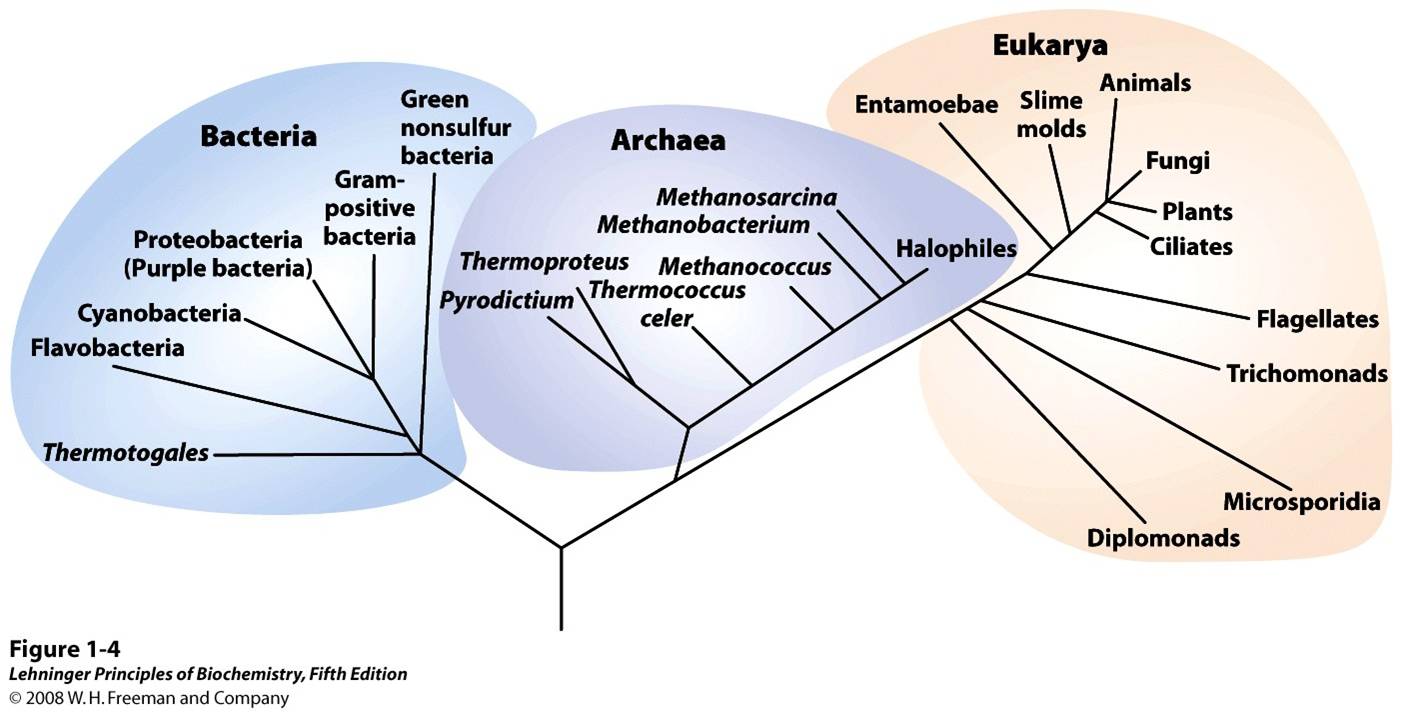 Procariotos: diferem dos eucariotos por não apresentarem funções metabólicas compartimentalizadas (sistemas de membranas)
Bactérias
 São organismos unicelulares procarióticos e que podem viver na forma isolada ou compondo comunidades nos diferentes ambientes.

 Grande diversidade no domínio Bactéria: grande diversidade genética e morfológica

 Características genéticas de bactérias:

 Tamanho do genoma: entre 0,5 e 10,0 Mb.
 Cromossomos: normalmente 1, mas ocorrem exceções (Burkholderia complexo cepacia pode apresentar 3 cromossomos), presença de plasmídios
 Tamanho médio de genes: 1 kb, íntrons são raros (quase sempre ausente)
Recombinação em bactérias: conjugação, transformação e transdução
Apresentam parede celular
Coloração de colônias bacterianas
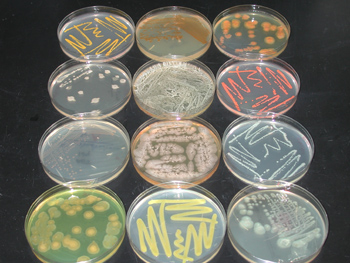 Variação determinada por fatores ambientais e genéticos
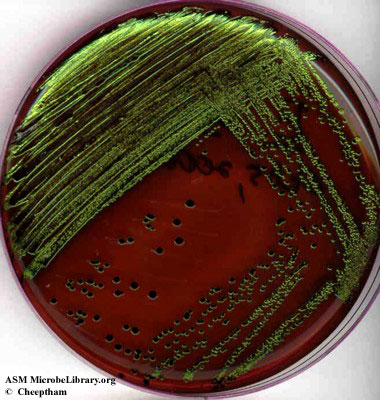 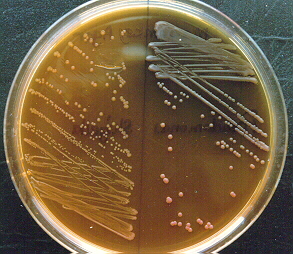 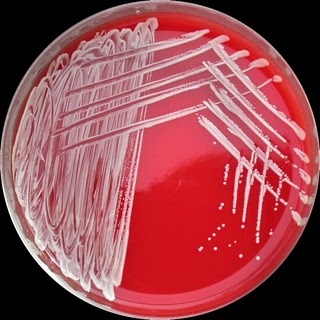 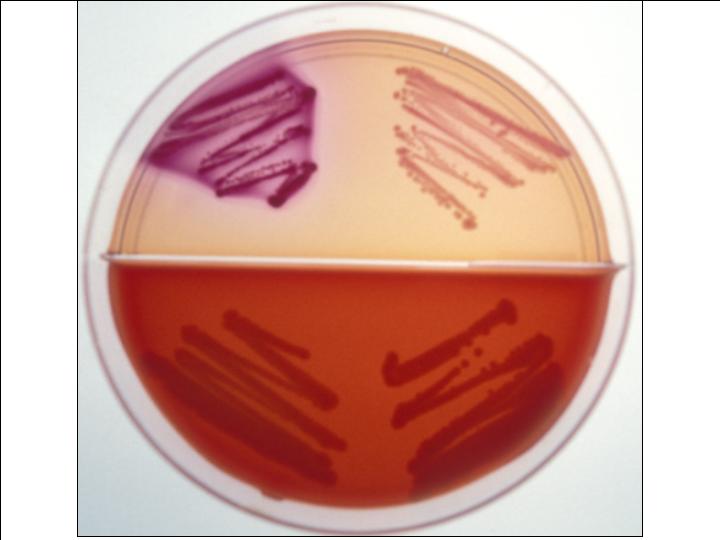 Célula bacteriana
Citoplasma
Membrana citoplasmática
Parede celular
Lipopolissacarideos (LPS)
Glicocálice (cápsula)
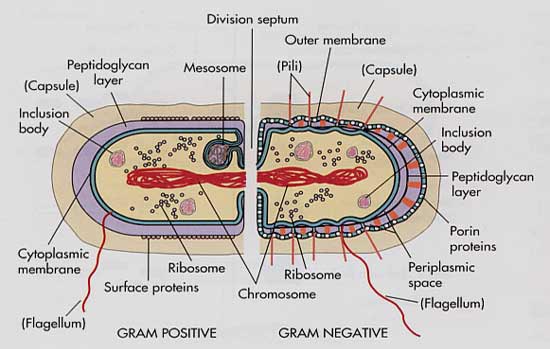 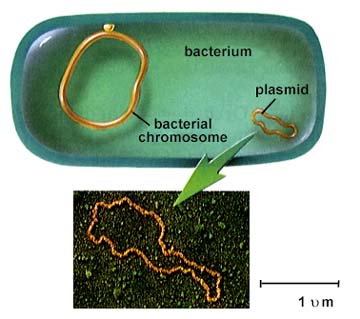 Célula bacteriana
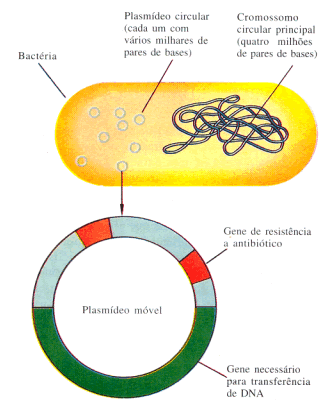 Cromossomo circular
- Informações essenciais
Plasmídio
 DNA circular
 não carregam informações essenciais
 número variável
 resistência a antibióticos, fixação de N2, etc
Degradação de compostos persistentes
 engenharia genética
Célula bacteriana
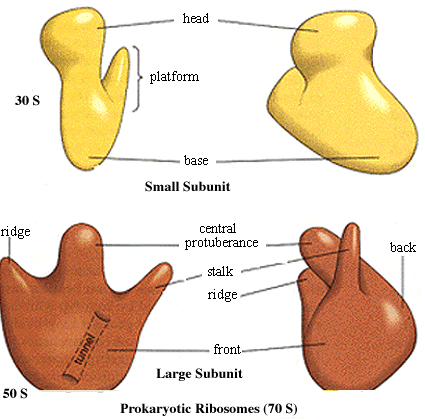 Ribossomos
-70S
Grânulos
 reserva
 PHAs (poli-hidroxialcanoatos)
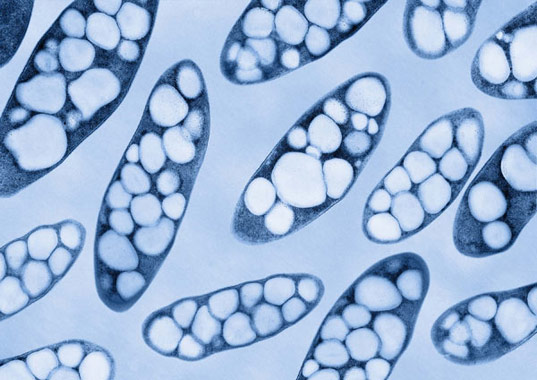 Vacúolos Gasosos
 flutuação
 membrana protéica
Distinções  estruturais
Parede celular
 Bactéria:	peptidioglicanos (mureína)
Mycoplasma spp. não tem parede
 Archaea:	pseudopeptidioglicanos ou somente proteínas
 Eucariotos: 	Fungos: quitina
			Oomicetos: polissacarídeos
			Animais: ausente
			Plantas: polissacarídeos
Membrana plasmática
Bactérias e eucariotos:	cadeias de ácidos graxos ligados a moléculas de glicerol por ligações de éster.
Archaea:	 ramos de cadeias de hidrocarbonetos ligados a moléculas de glicerol por ligações de éter. Ácidos graxos não são encontrados.
Membrana celular
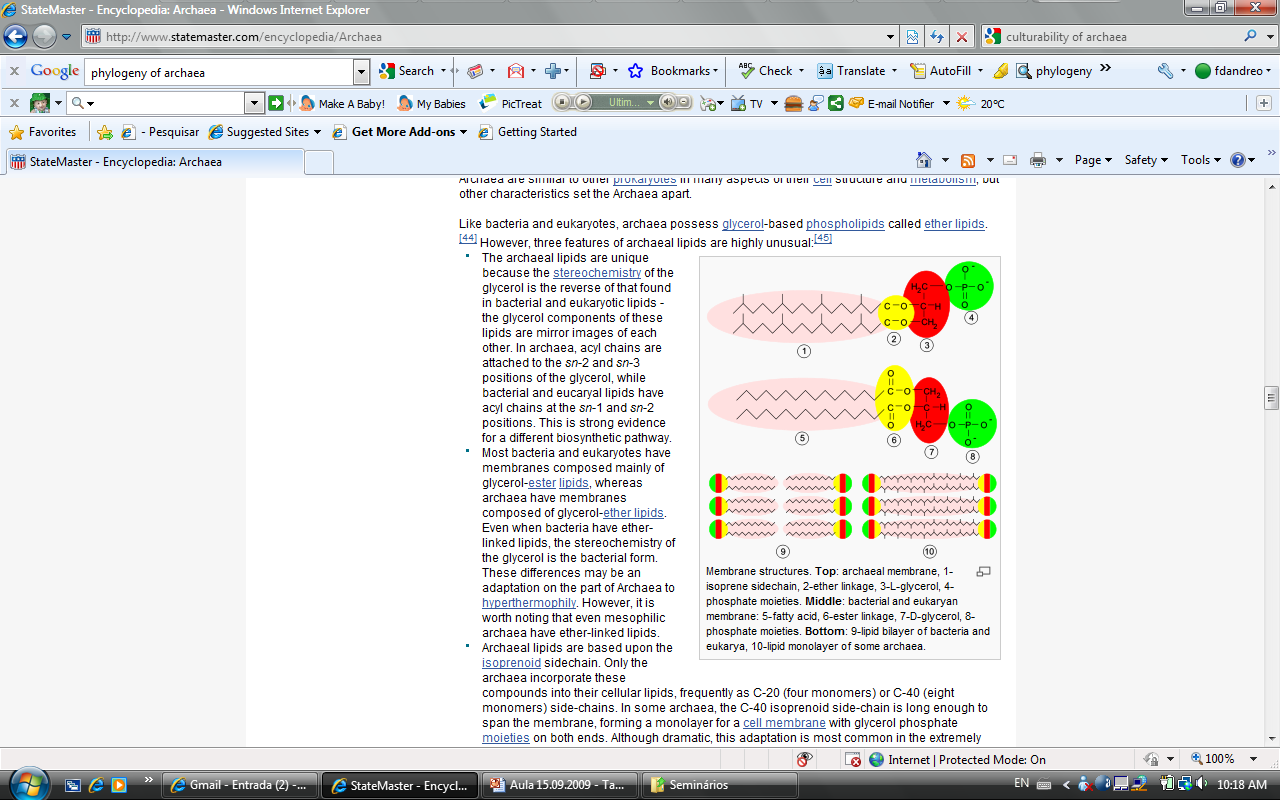 1 - Cadeia de isoprenos
2 – Ligação Éter
Arquéias
3 – L-Glicerol
3, 4 – Glicerol-1-fosfato
5 – Ácidos graxos
6 – Ligação Éster
Bactérias e Eucariotos
3 – D-Glicerol
3, 4 – Glicerol-3-fosfato
Bactérias e Eucariotos:
Bi-camada lipídica
Arquéias: monocamada
Membrana Plasmática – Bactérias
8 nm de espessura
bicamada fosfolipídica (≅ 60% proteínas)
 interações hidrofóbicas de ácidos graxos, pontes de H, e Mg2+ e Ca2+ : integridade
 não contém esteróis – pode conter hopanóides 
             (pentacíclicos)
duplicação do DNA
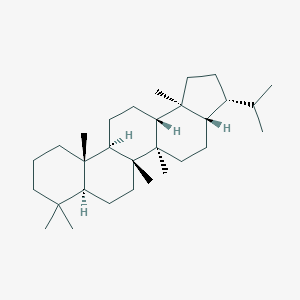 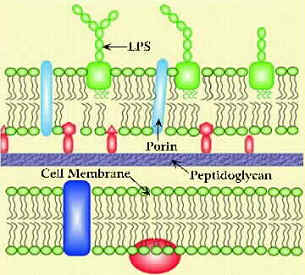 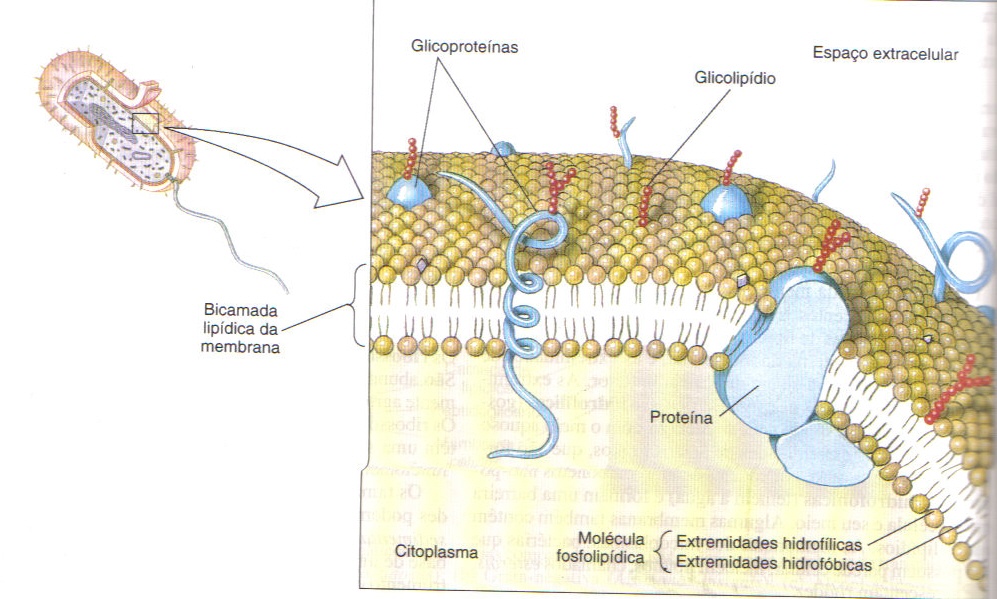 Morfologia da célula bacteriana
Arranjos de bacilos
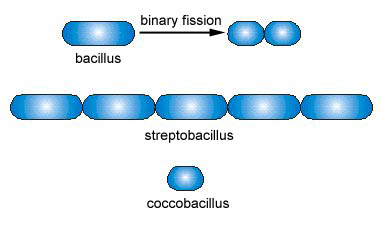 Arranjos de cocos
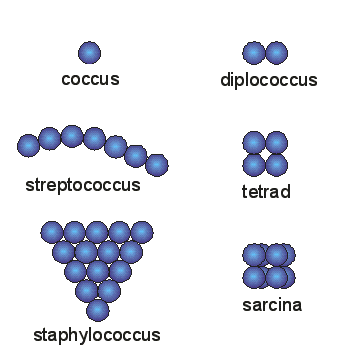 Formas espiraladas
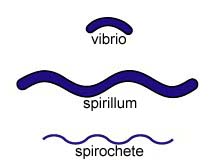 Morfologia da célula está associada à parede
Formação dos diferentes arranjos celulares - cocos
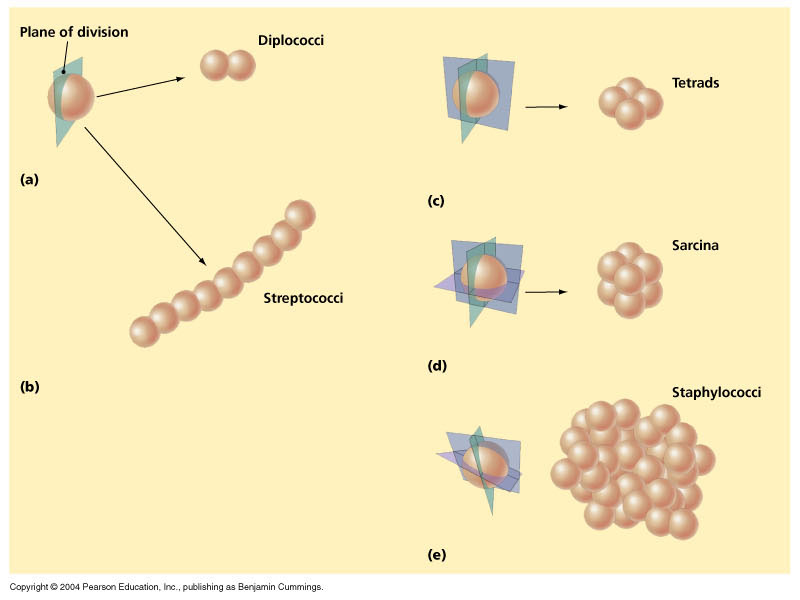 Relação com o plano de divisão celular
Curiosidade – Tipos celulares de Arquéias
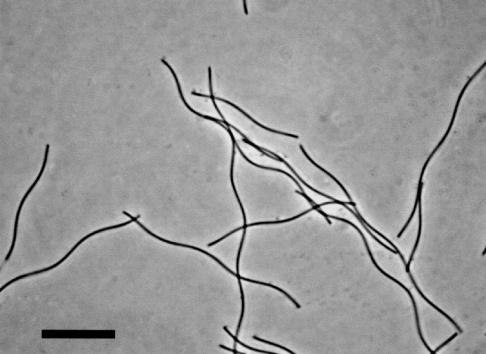 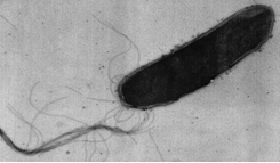 Bastonetes

Espirilo

Cocos

Células na forma de discos conectados por túbulos (cânulas)

Irregulares
Halobacterium sp.
Methanospirillum sp.
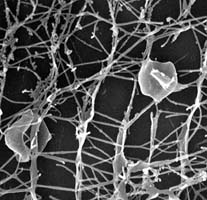 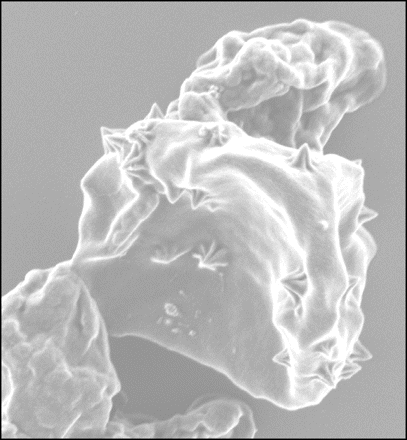 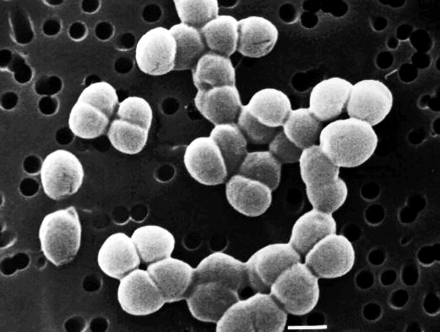 Pyrodictium abyssi
Halococcus thailandensis
Sulfolobus sp.
Endósporos
Estrutura produzida por bactérias como o objetivo de sobreviver em condições adversas. 
Gêneros mais importantes: Bacillus e Clostridium. 
A esporulação inicia quando a célula vegetativa utiliza todos os nutrientes disponíveis ou o meio apresenta-se adverso.
Os esporos conferem resistência à bactéria, a qual pode voltar a se desenvolver quando as condições ambientais são novamente favoráveis.
Formação do endósporo
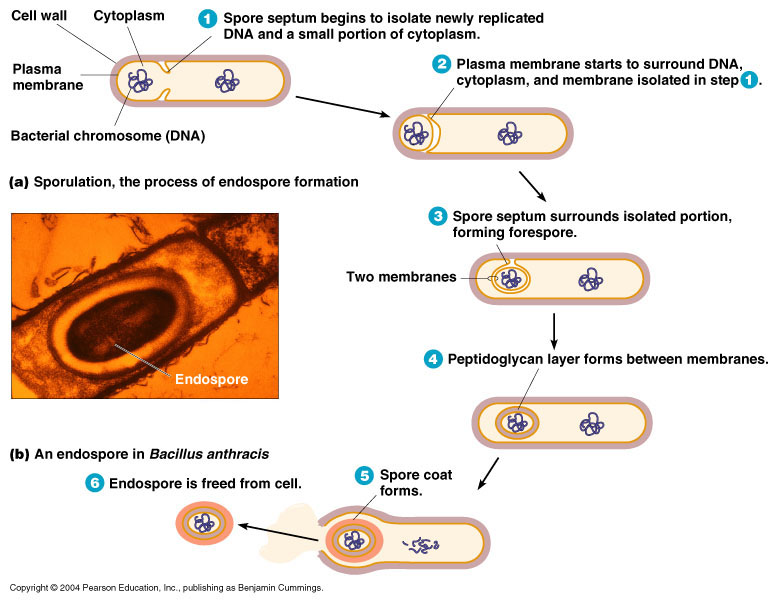 Endósporos
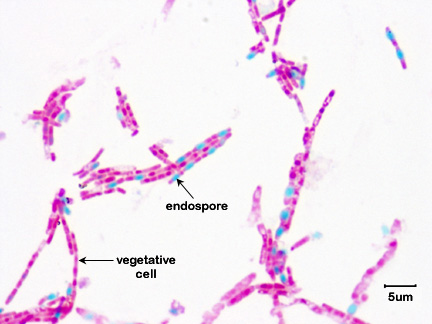 Gram positivas 
Resistência à condições ambientais adversas
Bacillus megaterium
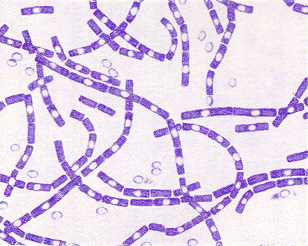 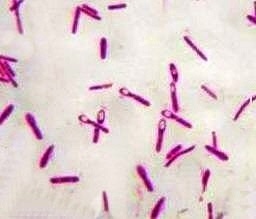 Bacillus anthracis
Clostridium botulinum
Coloração de Gram de cultura mista
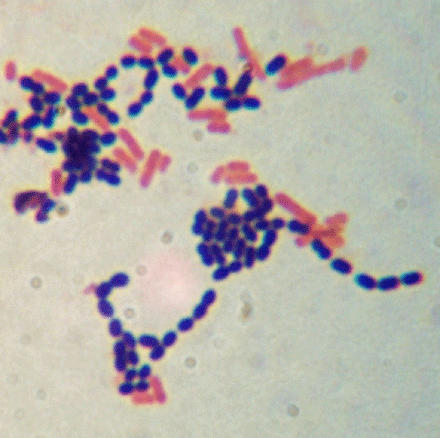 Streptococcus  (Gram positiva) e Escherichia coli (Gram negativa)
Hora da aula prática
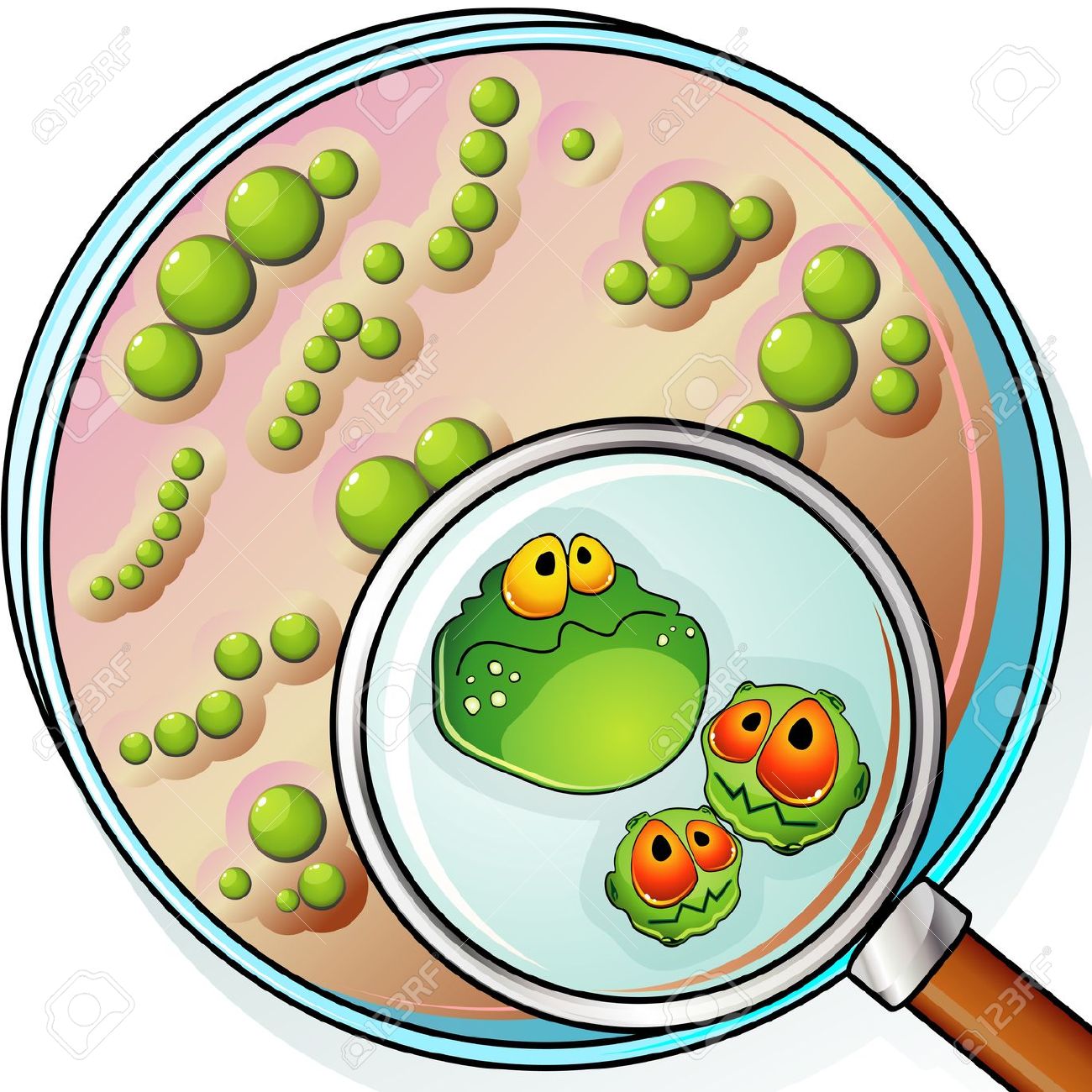 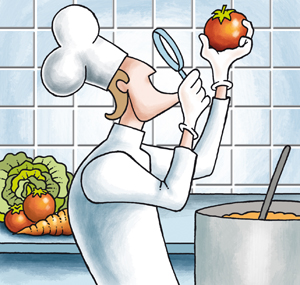 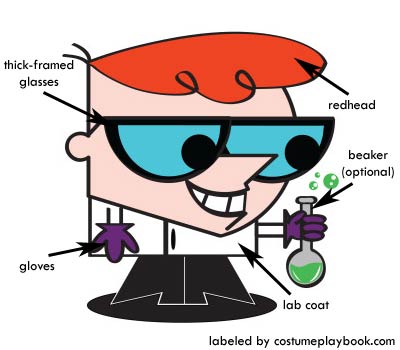